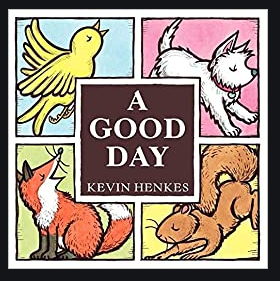 A Good Day, adapted from the original text, A Good Day by Kevin Henkes.
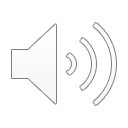 [Speaker Notes: A Good Day, adapted from the original text, A Good Day by Kevin Henkes.]
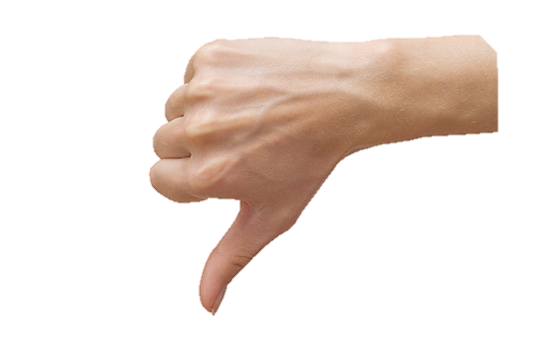 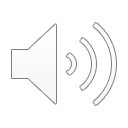 [Speaker Notes: Today was a bad day.]
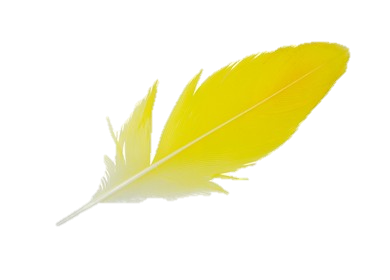 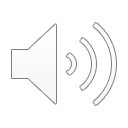 [Speaker Notes: Yellow bird lost his favorite tail feather]
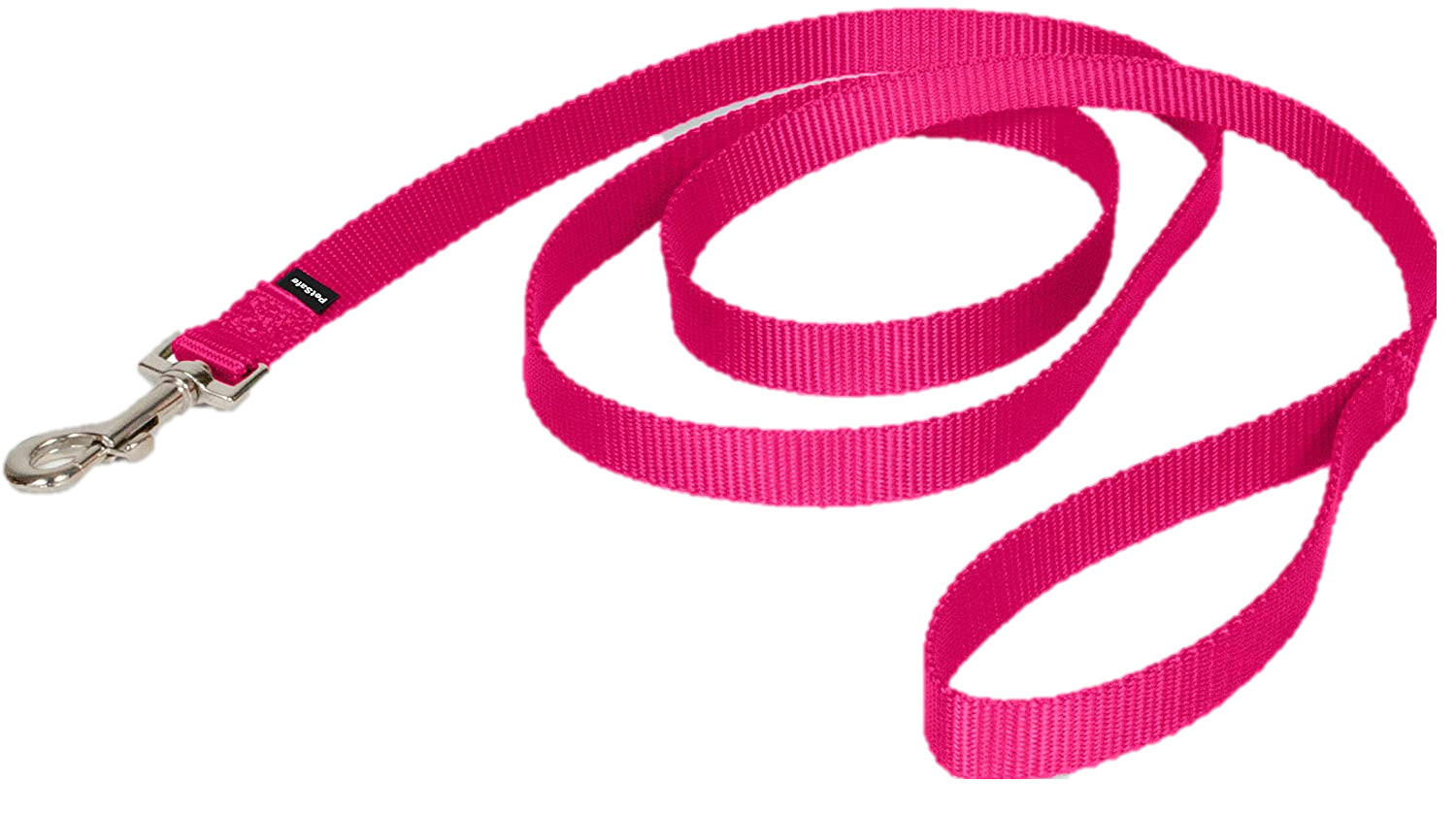 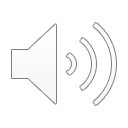 [Speaker Notes: White dogs leash got tangled in the fence]
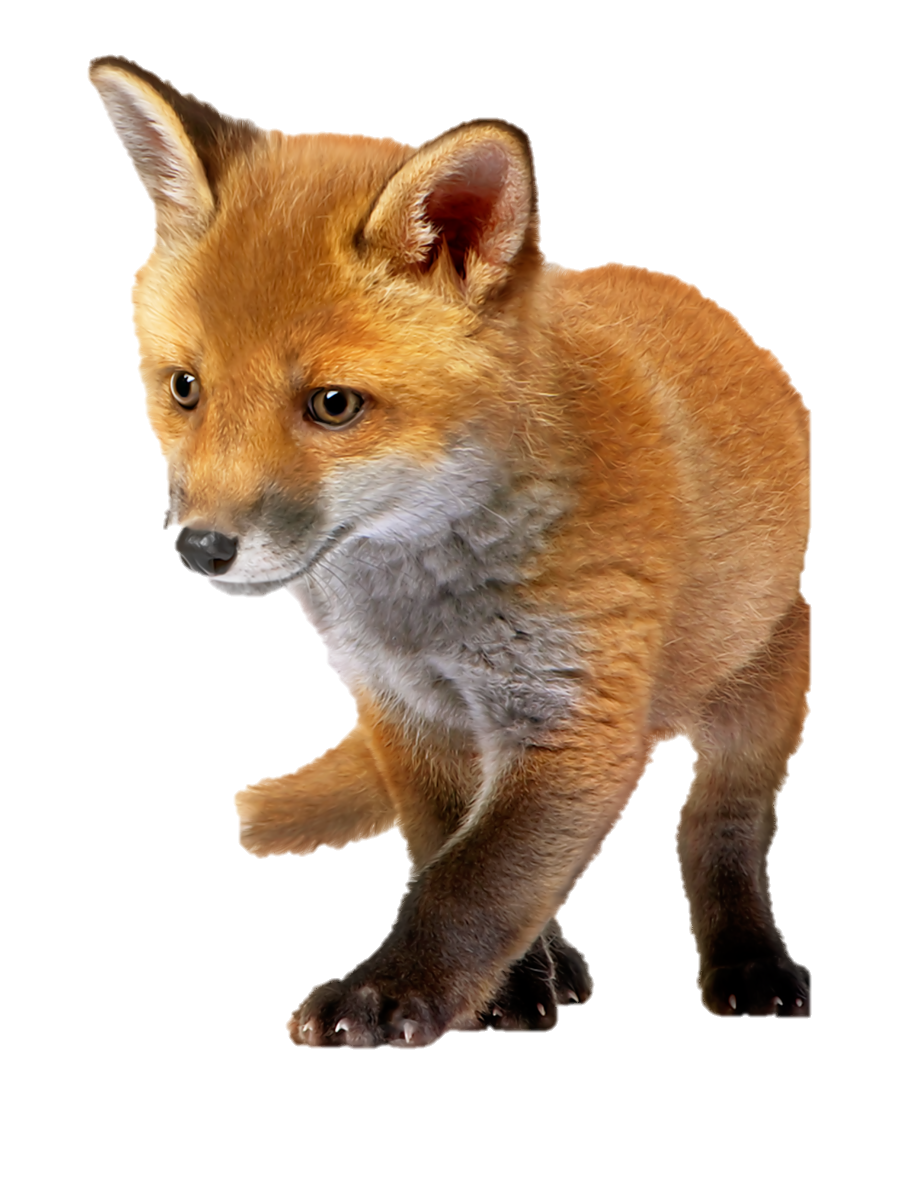 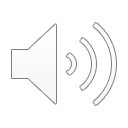 [Speaker Notes: Orange fox couldn’t find his mother.]
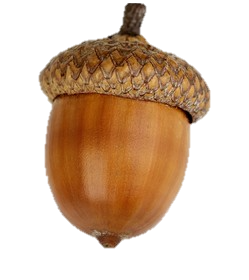 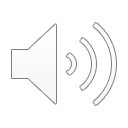 [Speaker Notes: And brown squirrel dropped her nut.]
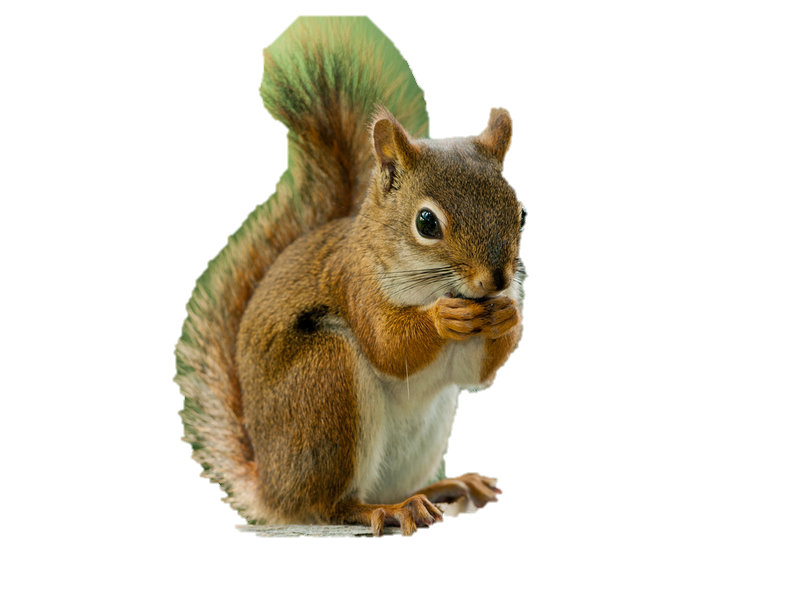 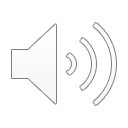 [Speaker Notes: But then…brown squirrel found the biggest nut]
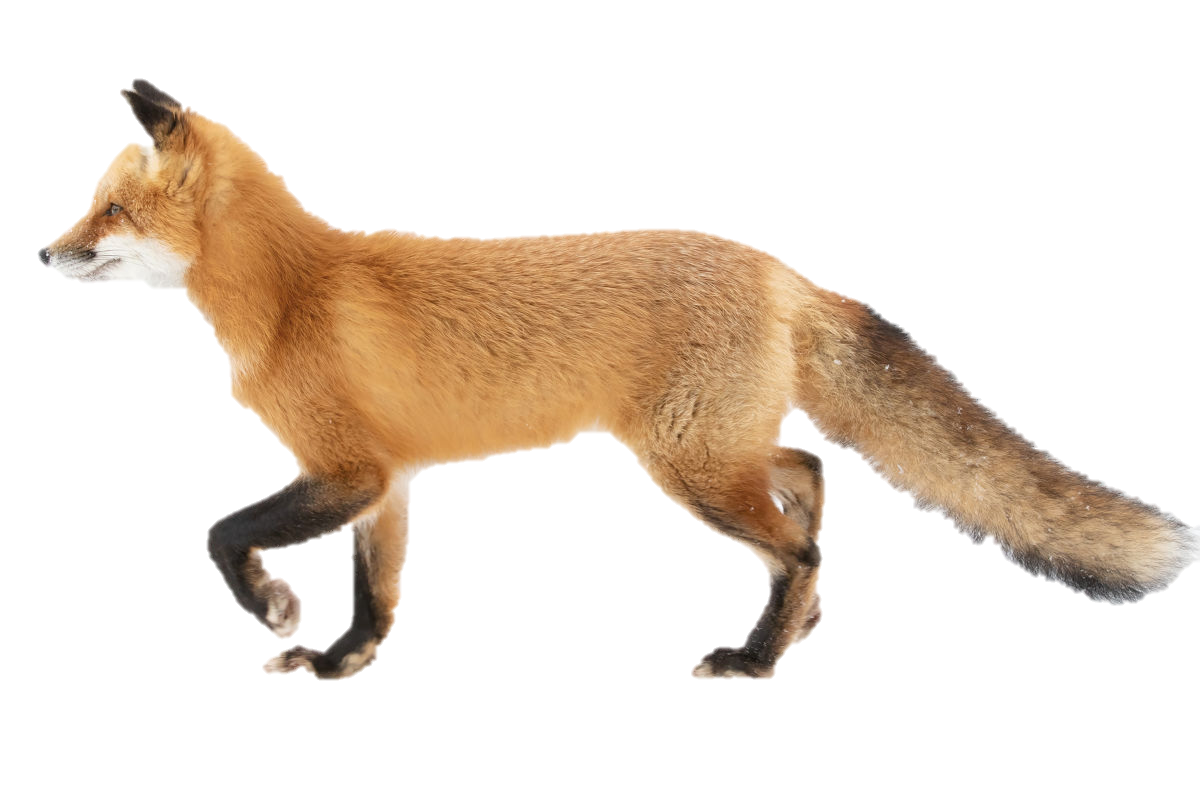 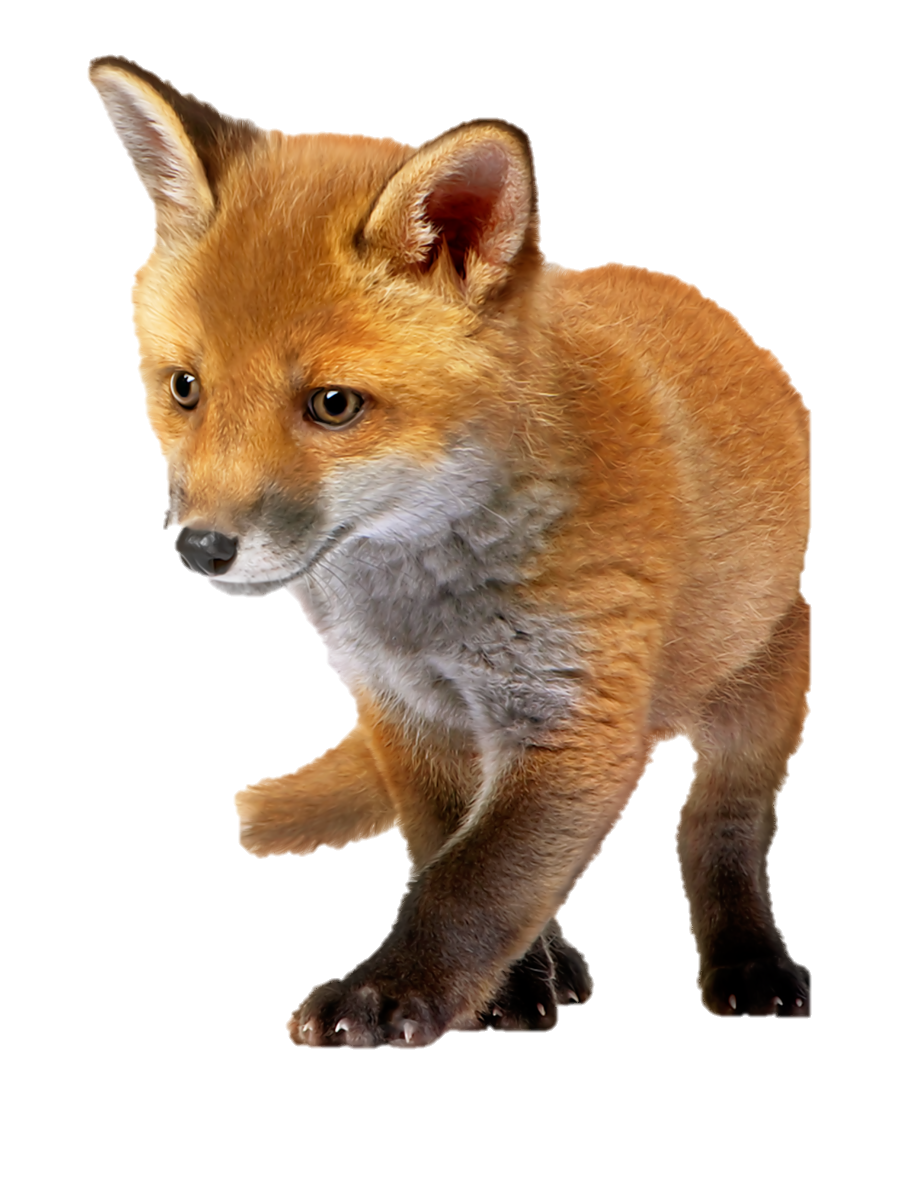 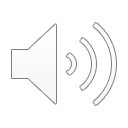 [Speaker Notes: Orange fox found his mother.]
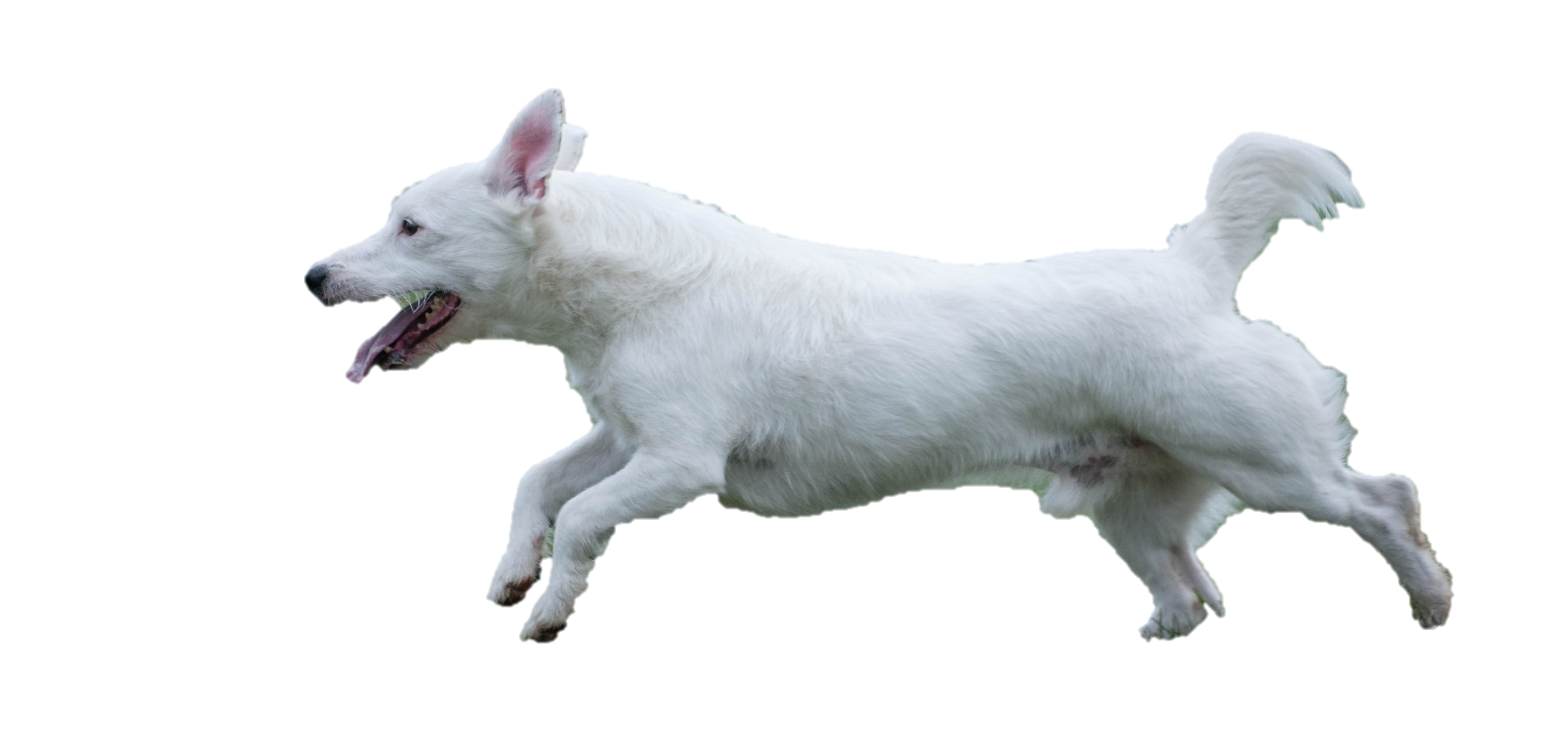 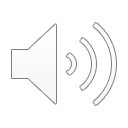 [Speaker Notes: White dog worked herself free and ran circles in the dandelions.]
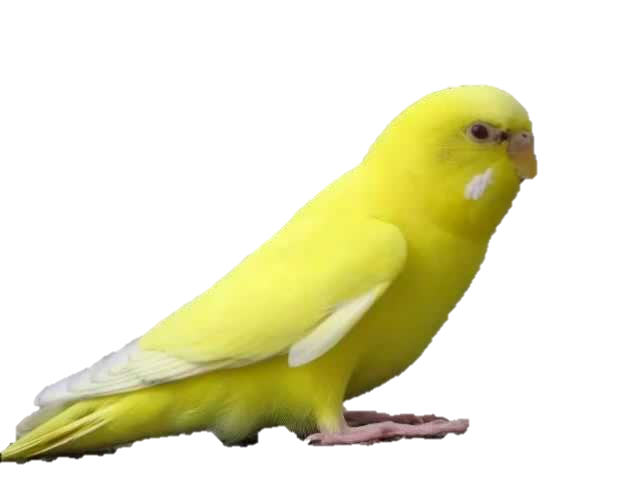 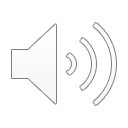 [Speaker Notes: And yellow bird forgot all about his feather and flew higher than ever.]
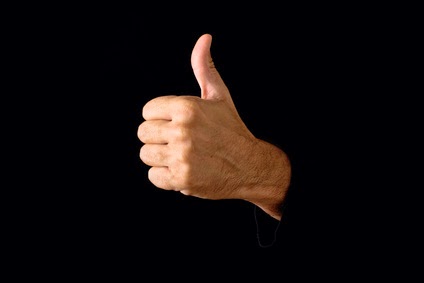 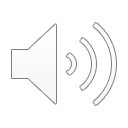 [Speaker Notes: And there’s more. A little girl found the yellow feather, picked it up, tucked it behind her ear… and ran to her mother shouting, “Mama what a good day!”]
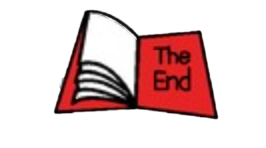 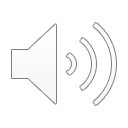 [Speaker Notes: The End]
This Adapted Literature resource is available through the Sherlock Center Resource Library. The text and graphics are adapted from the original source. These resources are provided for teachers to help students with severe disabilities participate in the general curriculum. Please limit the use and distribution of these materials accordingly.
 
 
Paul V. Sherlock Center on Disabilities / RI College
600 Mt. Pleasant Avenue, Providence RI 02908
www.sherlockcenter.org